レムナントが　しるべき
エズラき
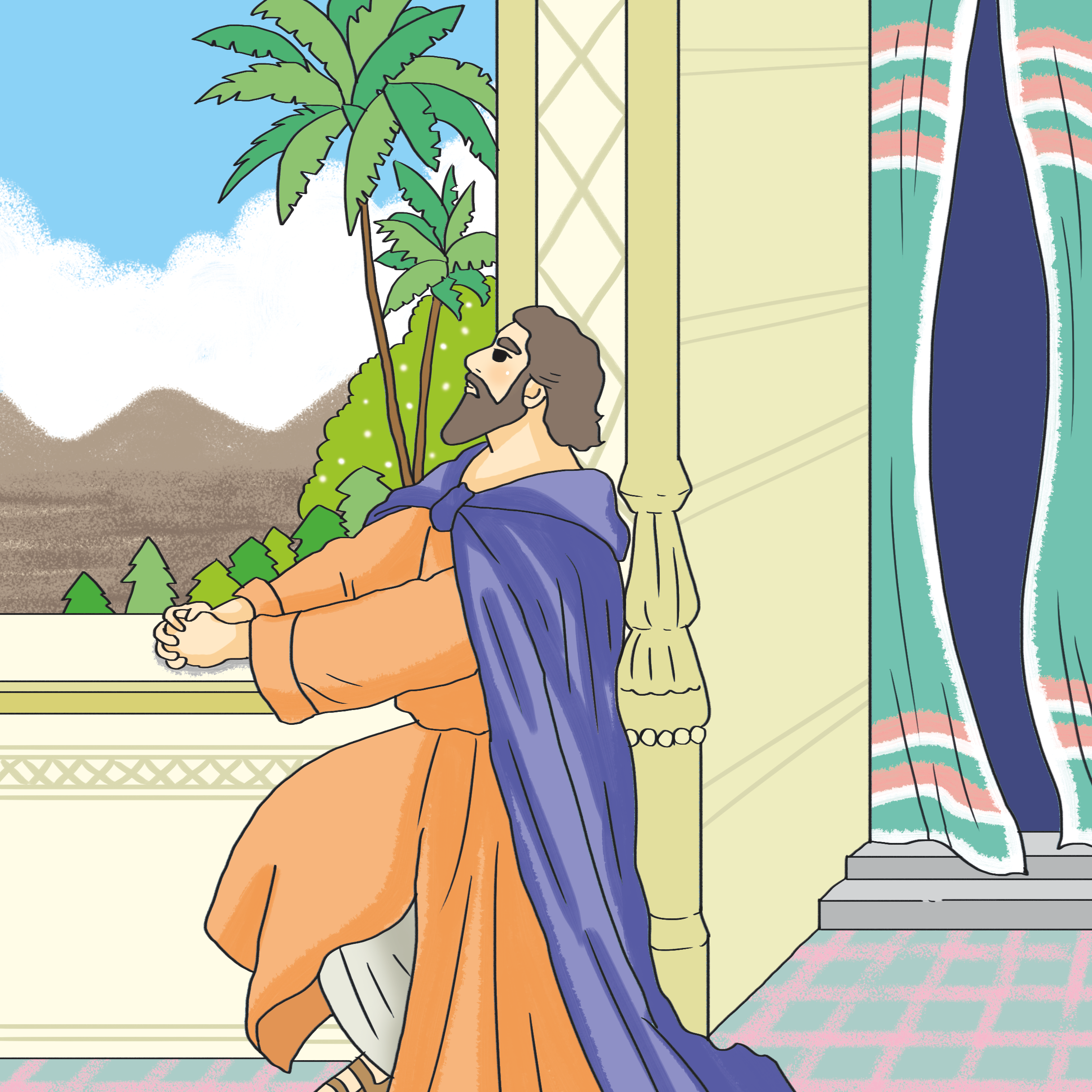 4
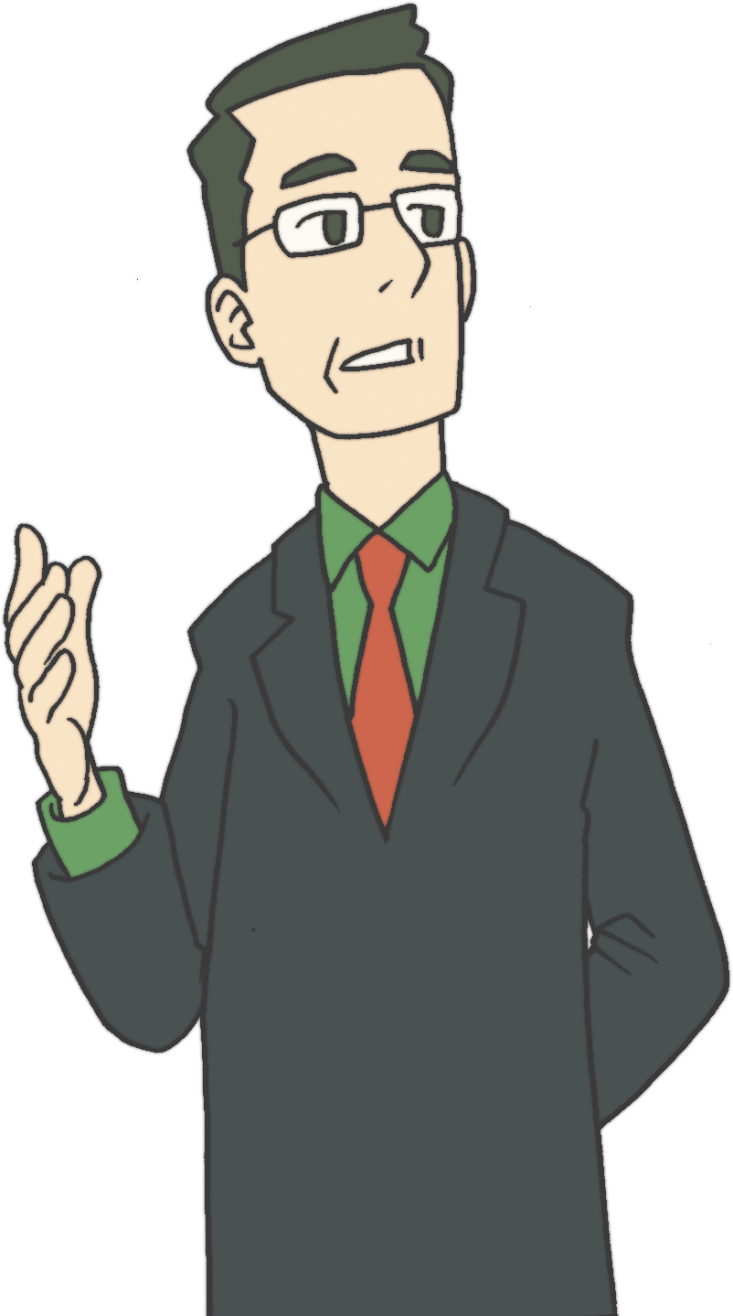 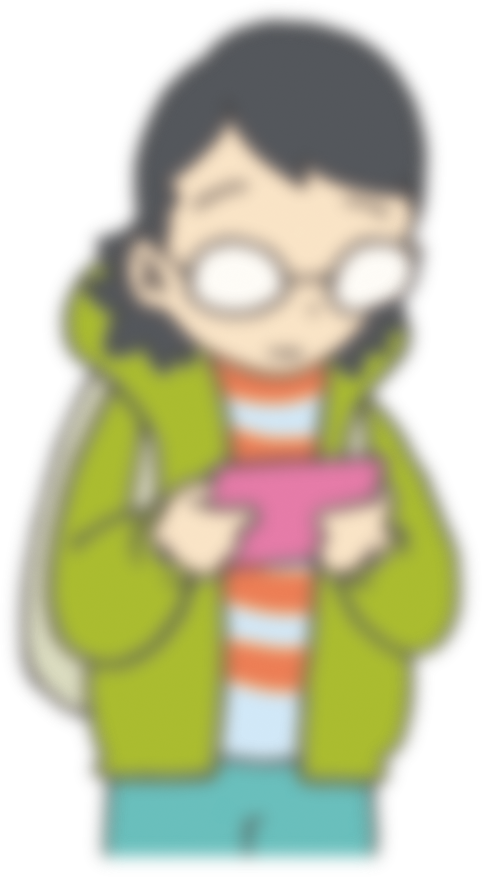 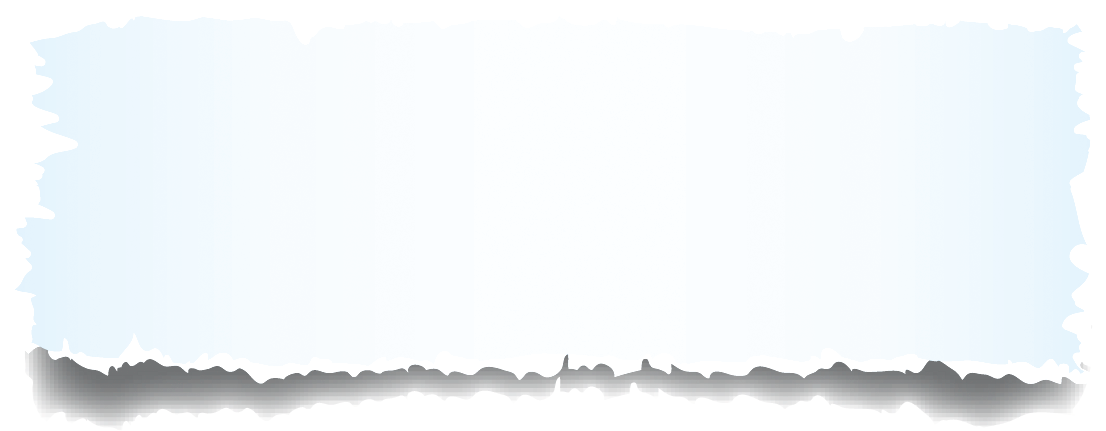 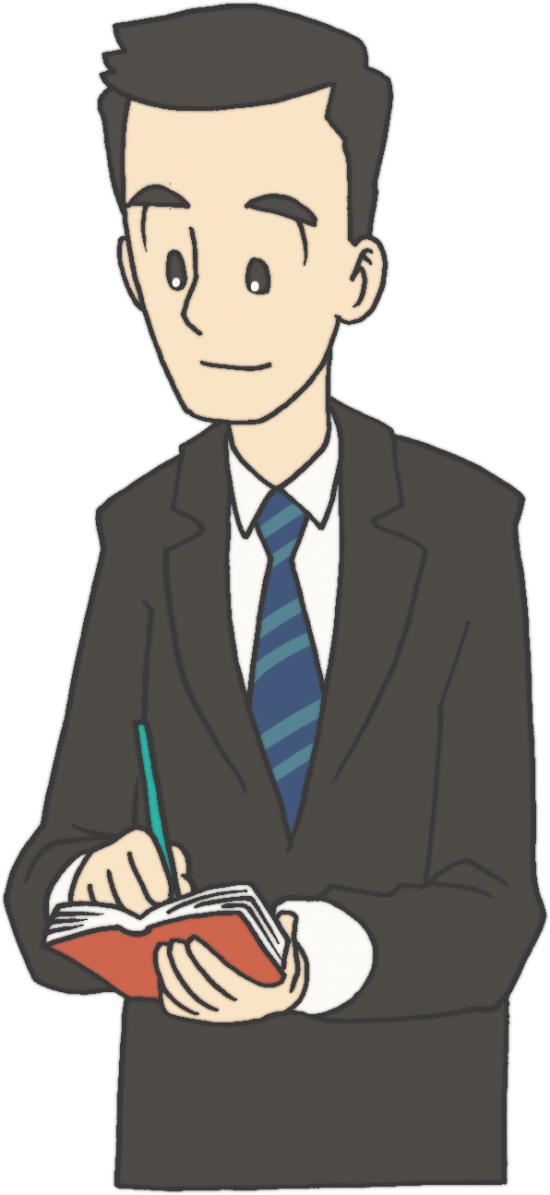 バビロンからの
２じ　きかん
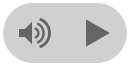 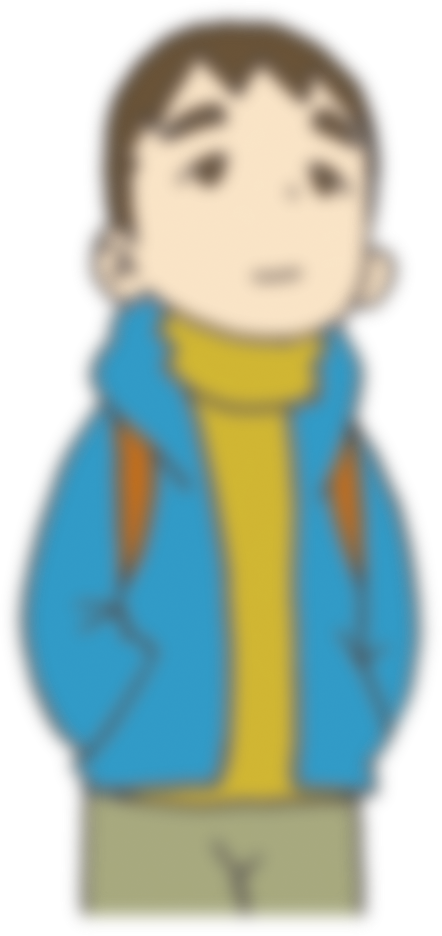 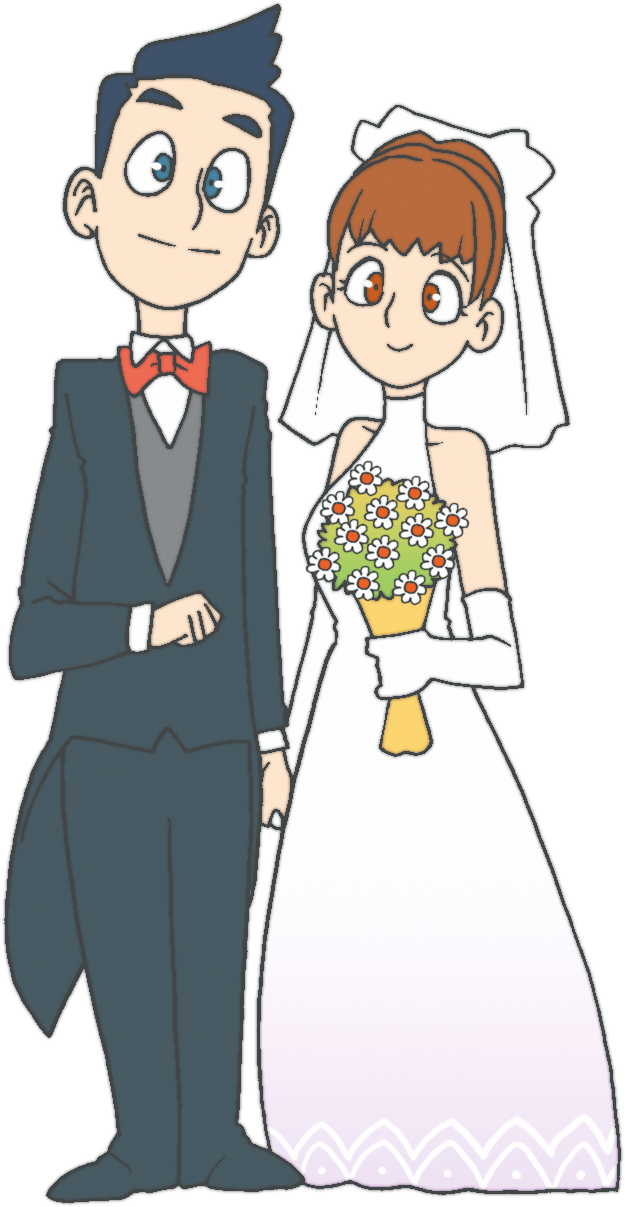 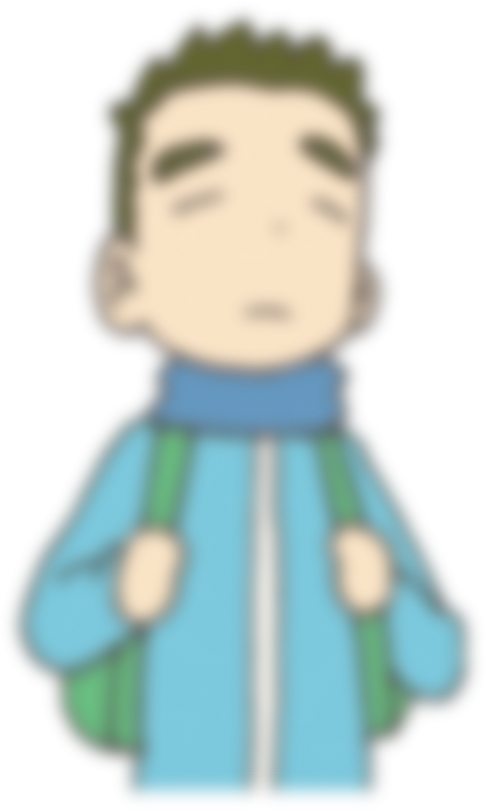 エズラ 8:21
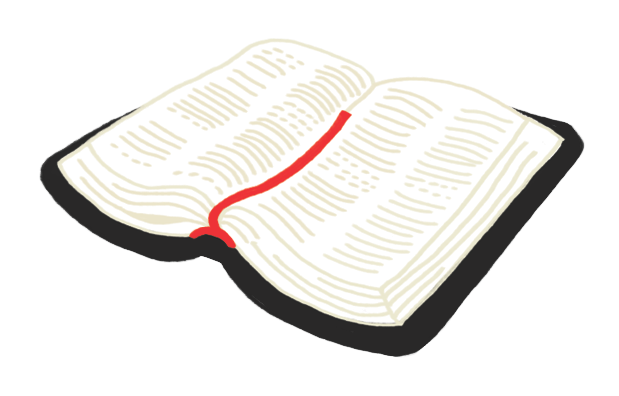 そこで、わたしは　そのところ、アハワがわの
ほとりで　だんじきを　ふこくした。それは、
わたしたちの　かみの　まえで　へりくだり、
わたしたちの　ために、わたしたちの　
こどもたちと、わたしたちの　すべての　
もちものの　ために、どうちゅうの　ぶじを　
かみに　ねがい　もとめる　ためであった。
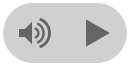 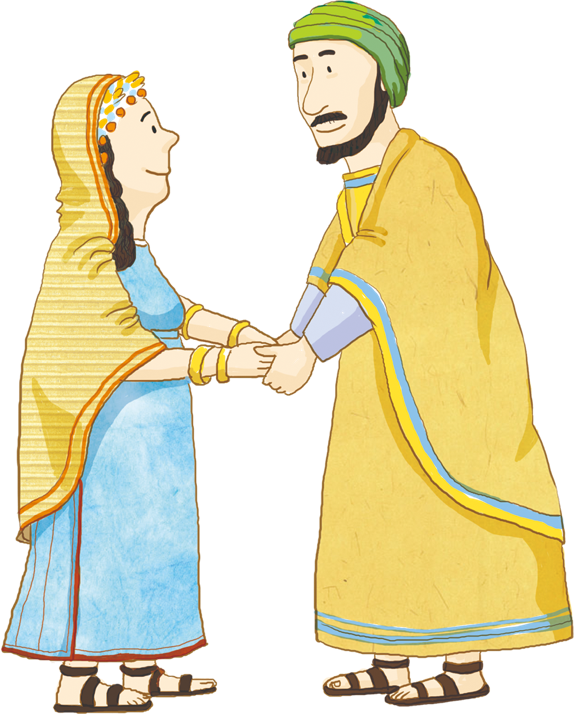 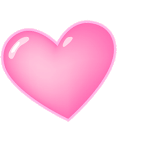 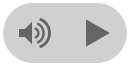 [Speaker Notes: 1.エズラは、神殿に仕えるレビ人を探しました
レビ人とは?
モーセの両親の話]
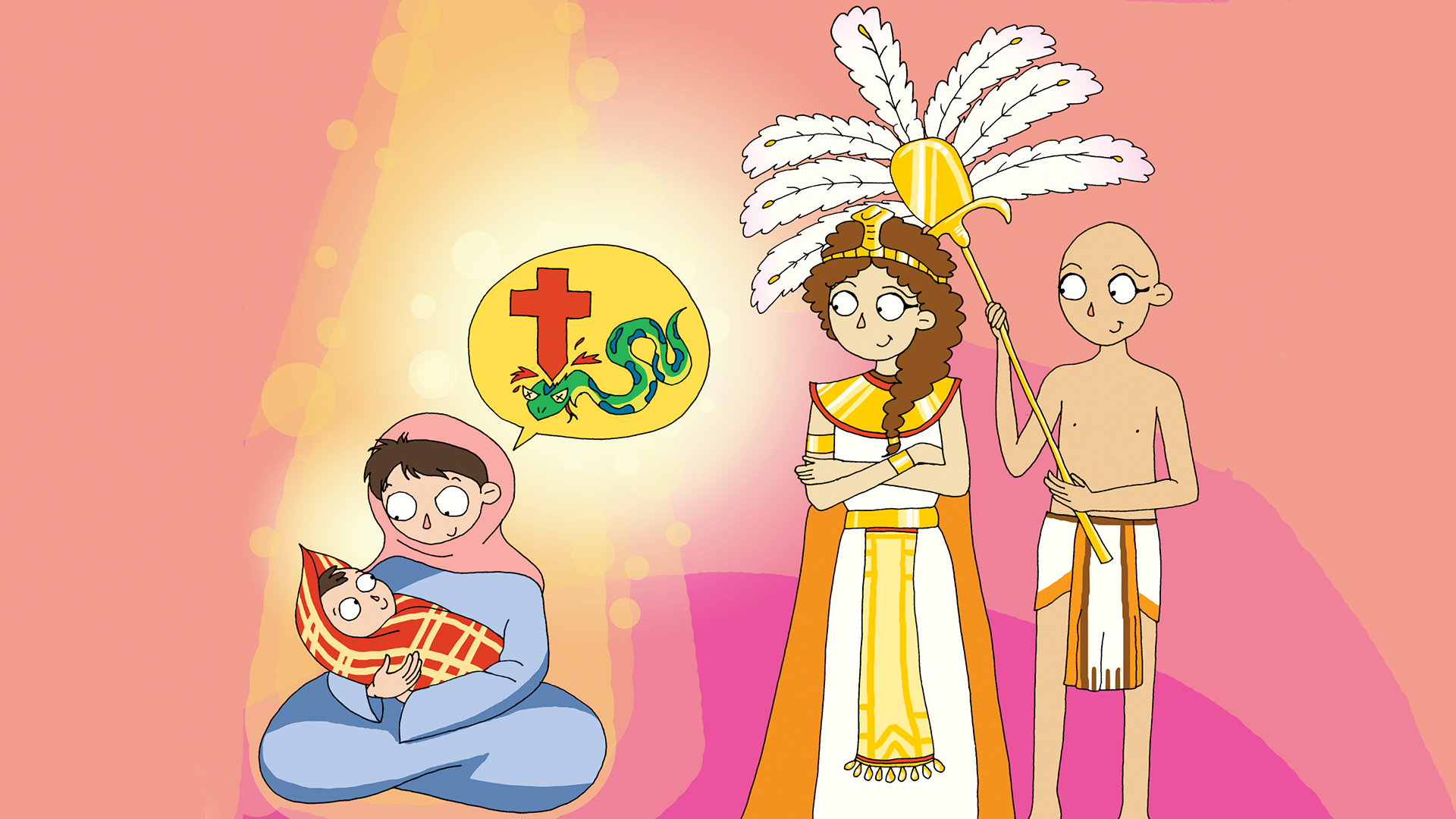 [Speaker Notes: モーセに刻印された福音]
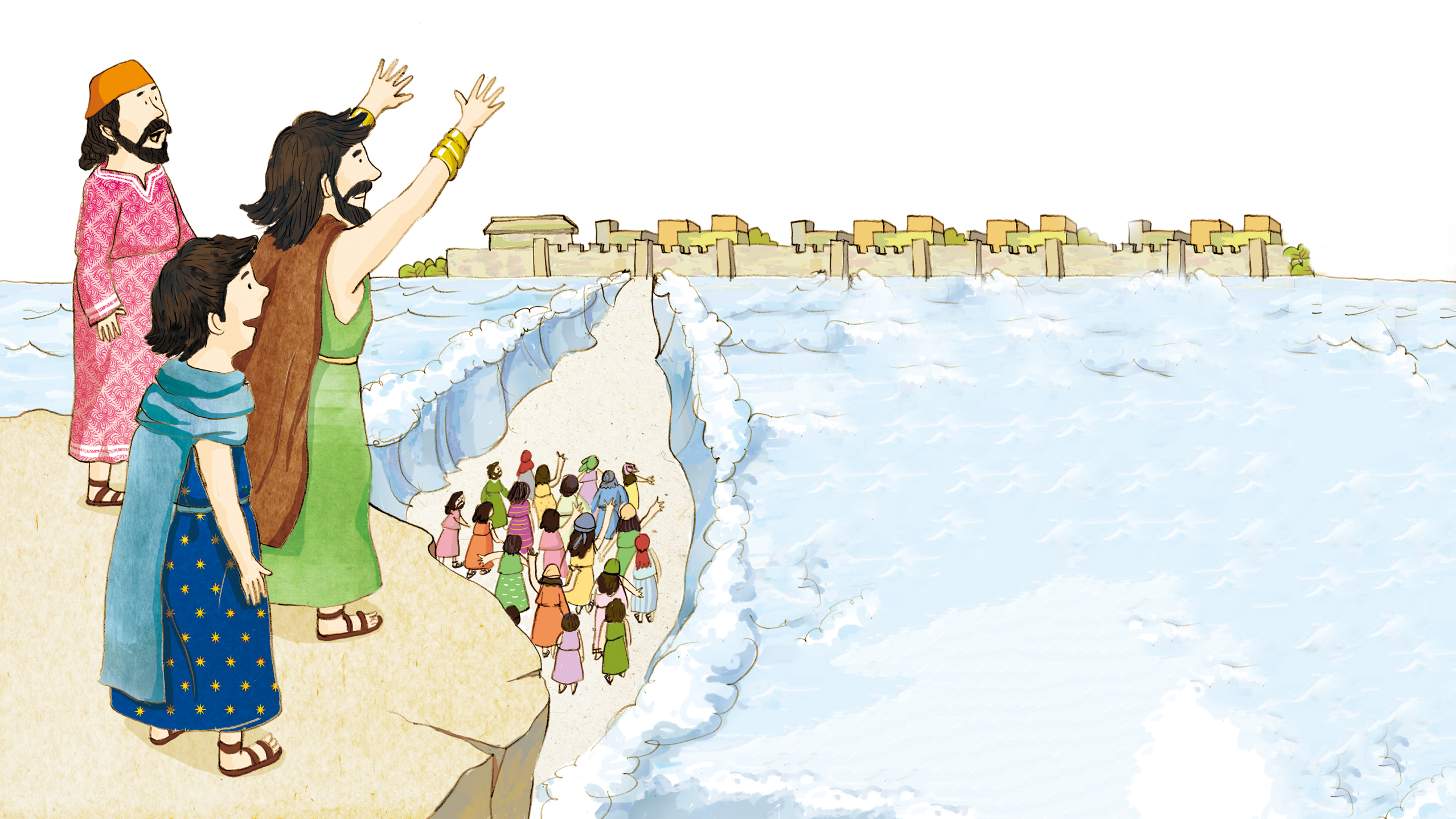 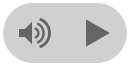 [Speaker Notes: 指導者]
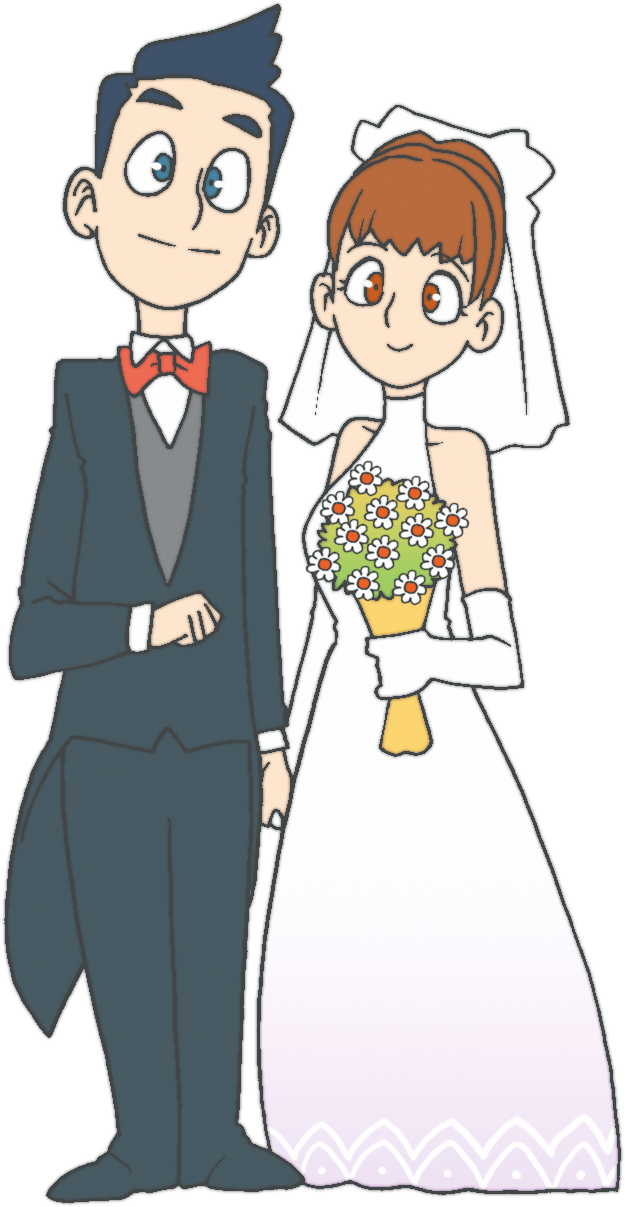 [Speaker Notes: 結婚－フォーラム]
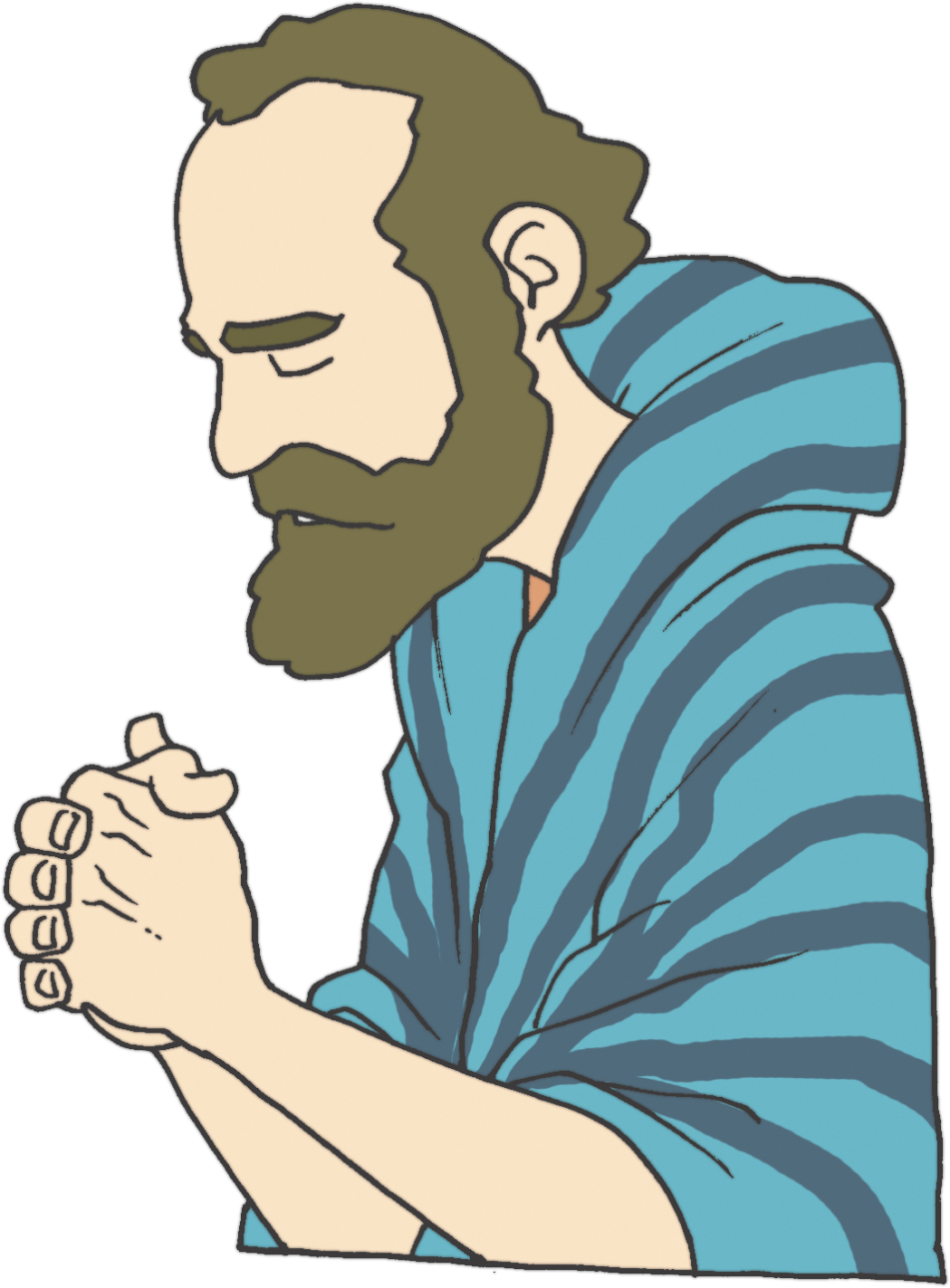 [Speaker Notes: エズラは断食の祈りをささげながら,神様に求めました
神殿にささげものをささげました
異邦人との結婚に対して悔い改めの祈りをしました]
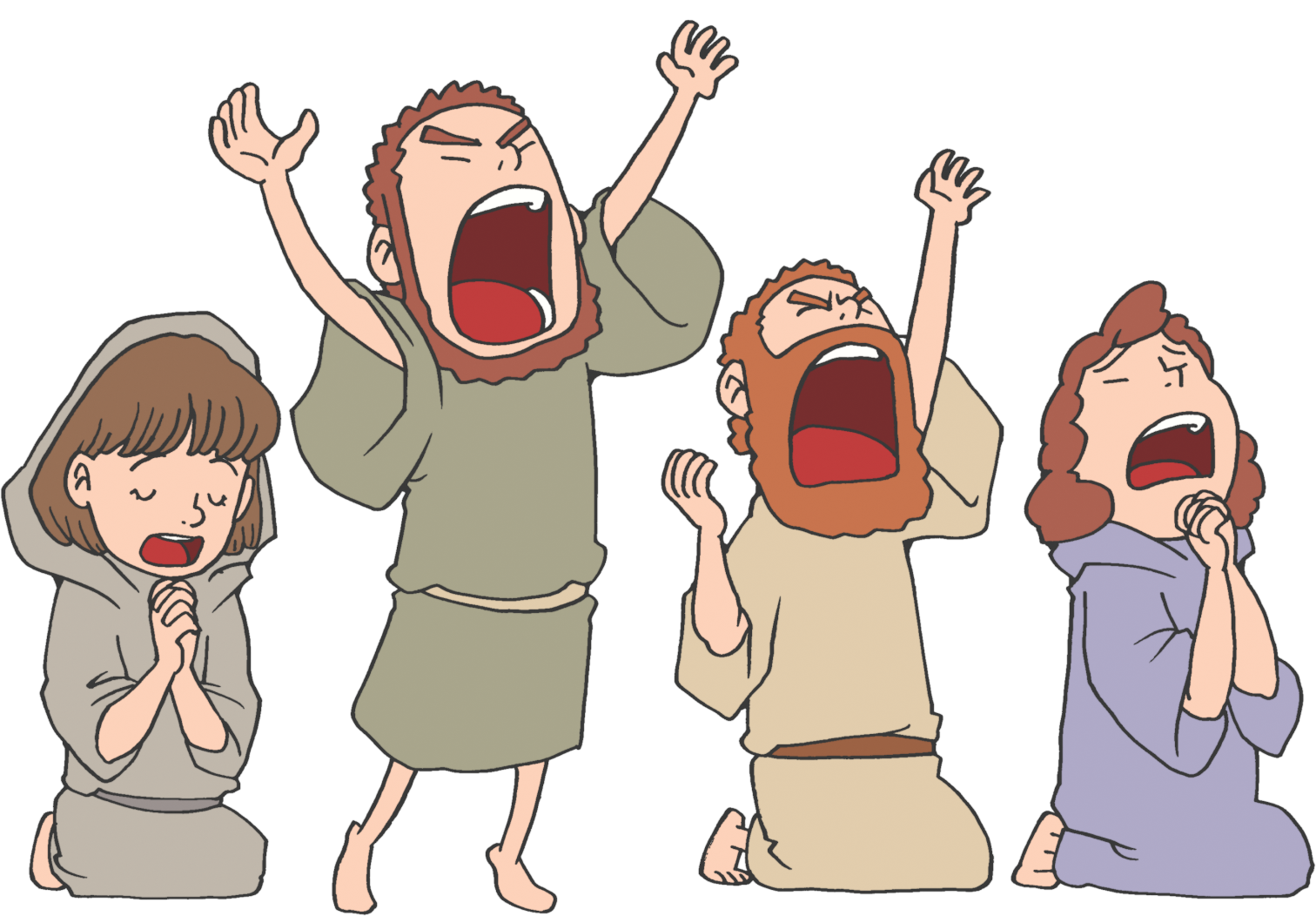 [Speaker Notes: イスラエルのおおぜいの人が悔い改めました]
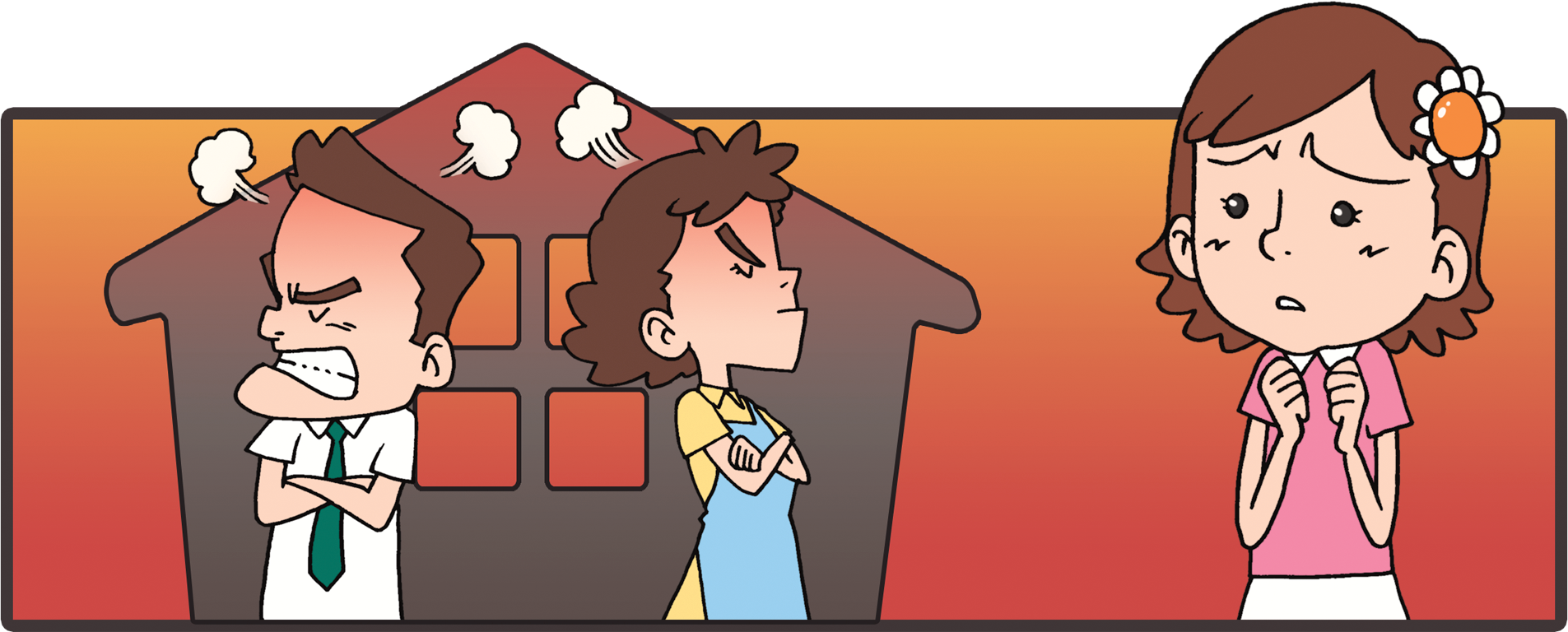 [Speaker Notes: 家庭は土台です]
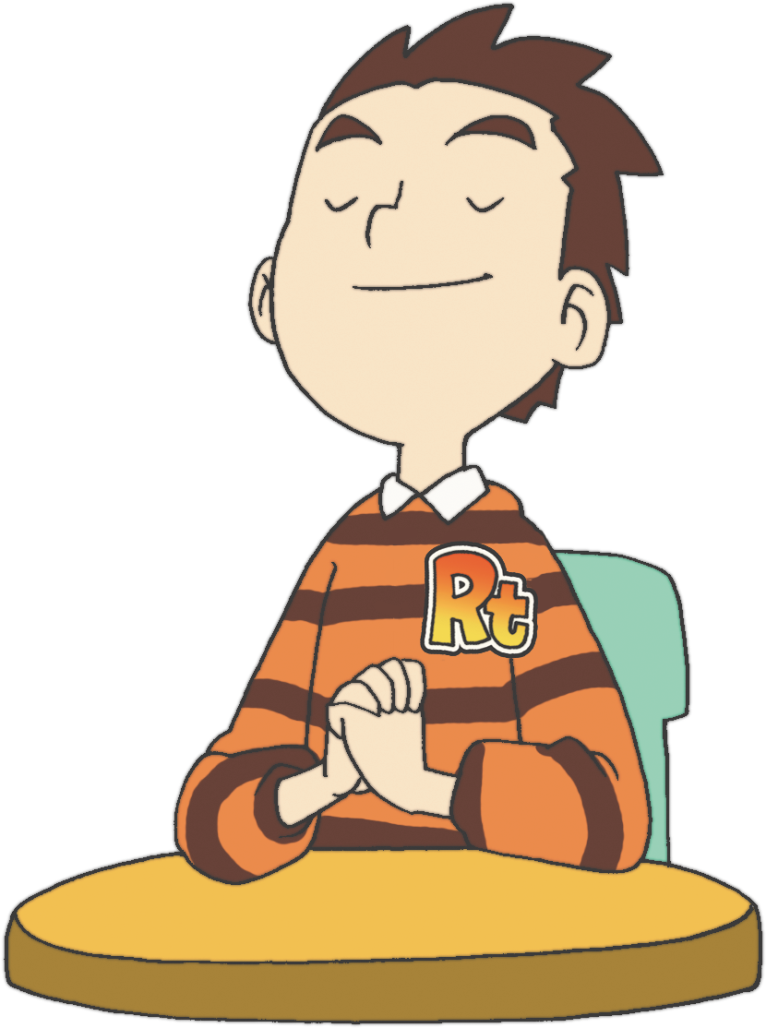 [Speaker Notes: 霊的サミット – 福音刻印
福音聖句]
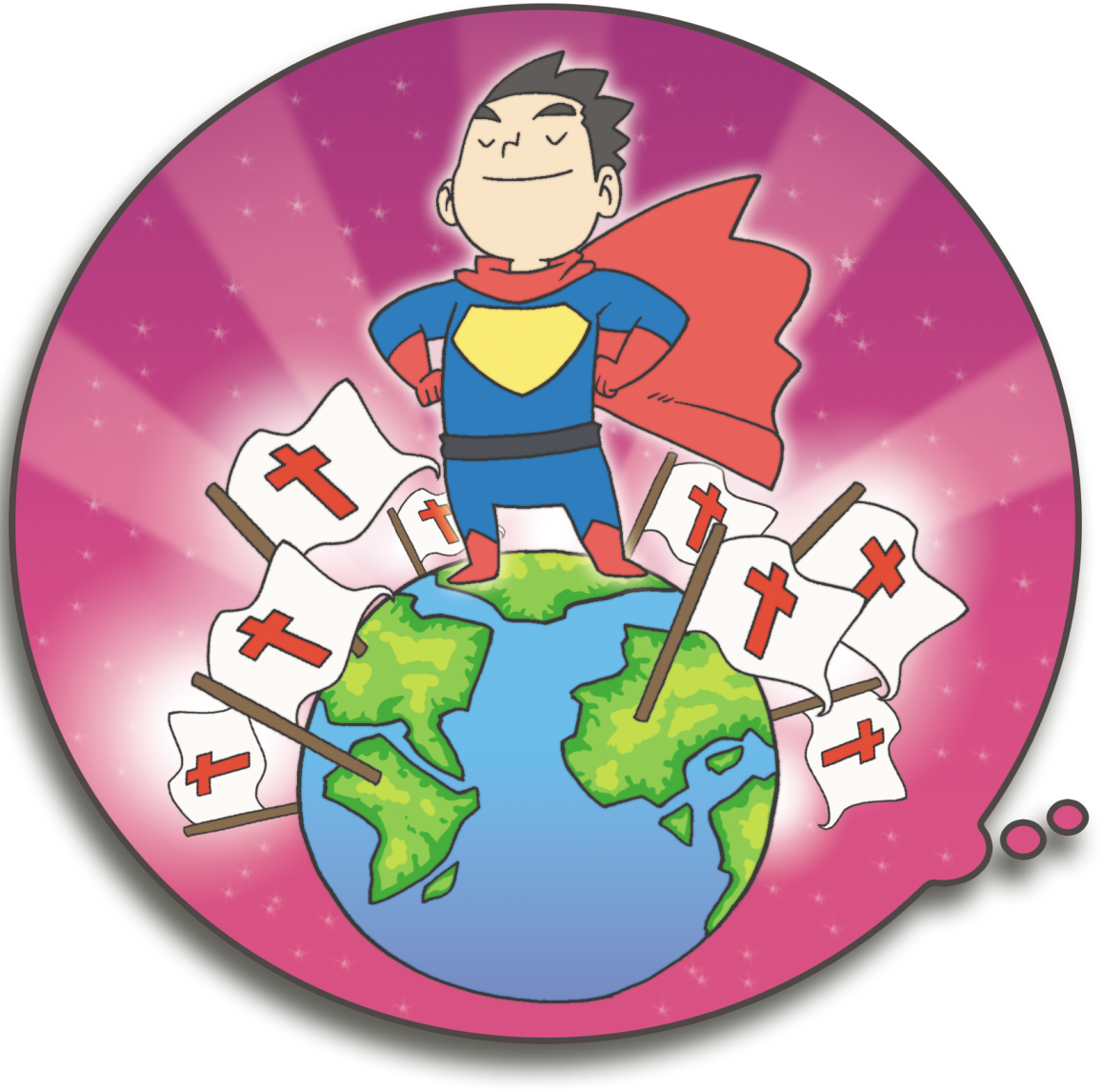 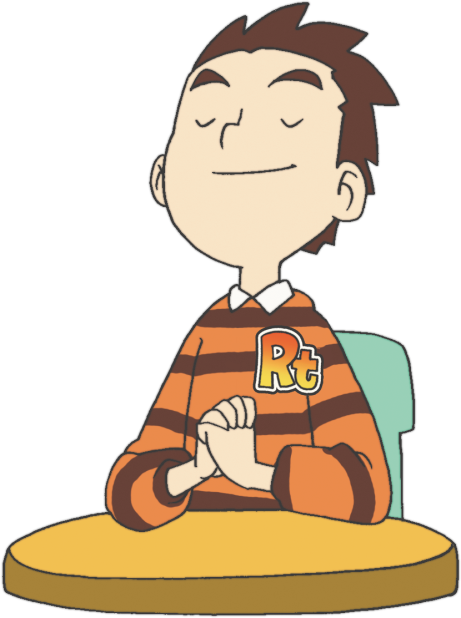 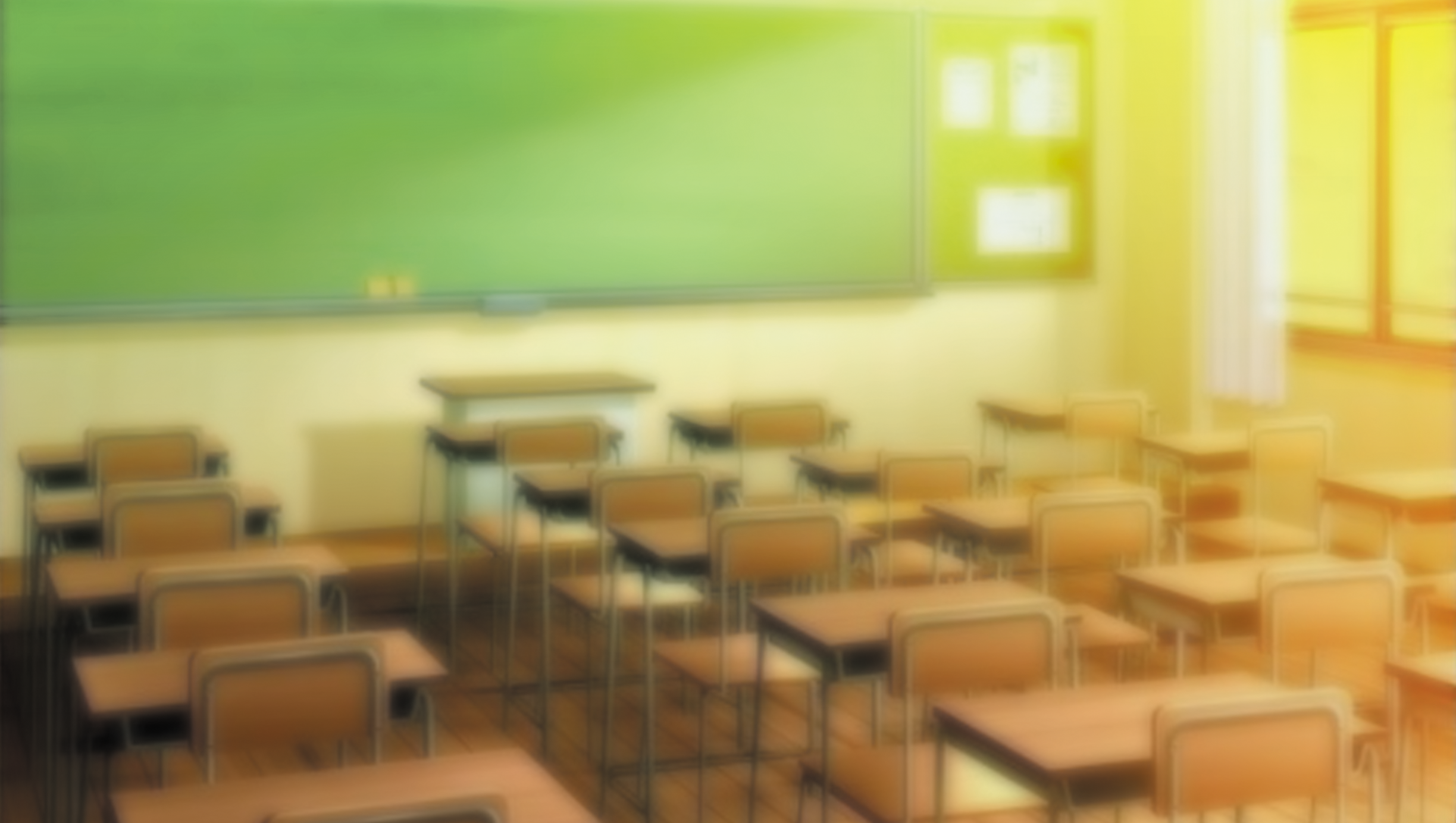 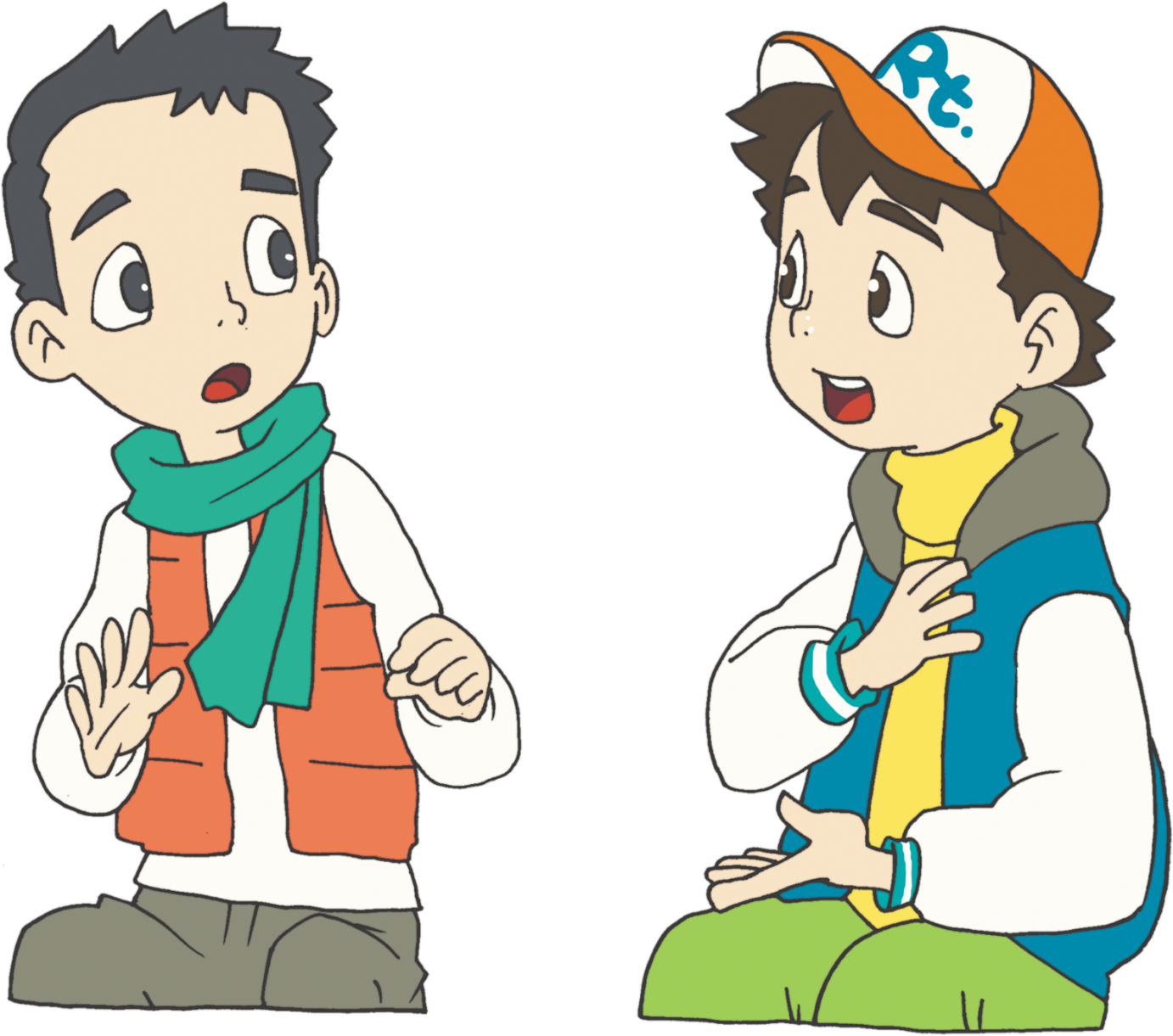 [Speaker Notes: 上、下、横を見なさい]
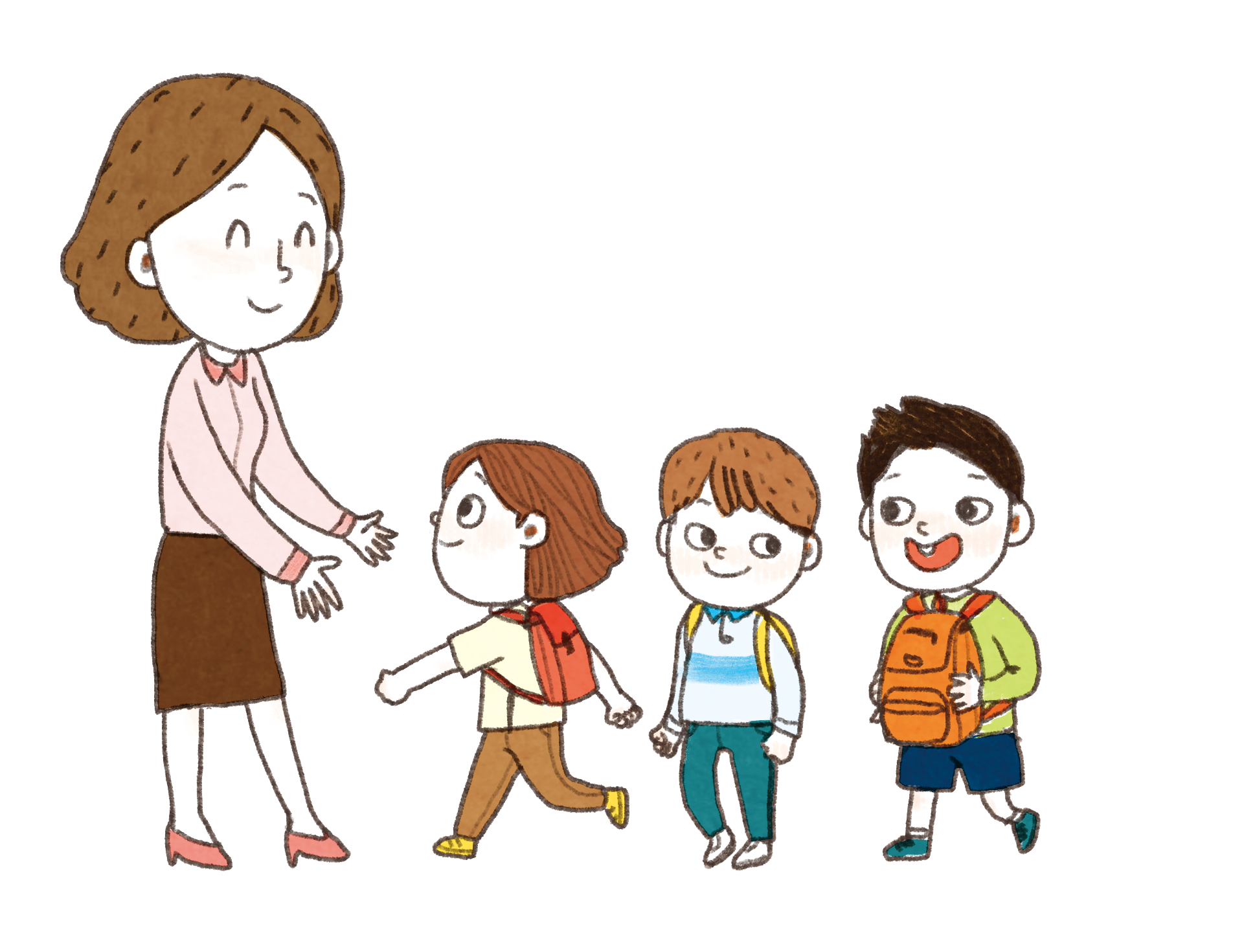 [Speaker Notes: 上、下、横を見なさい]
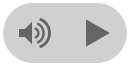 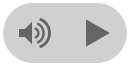 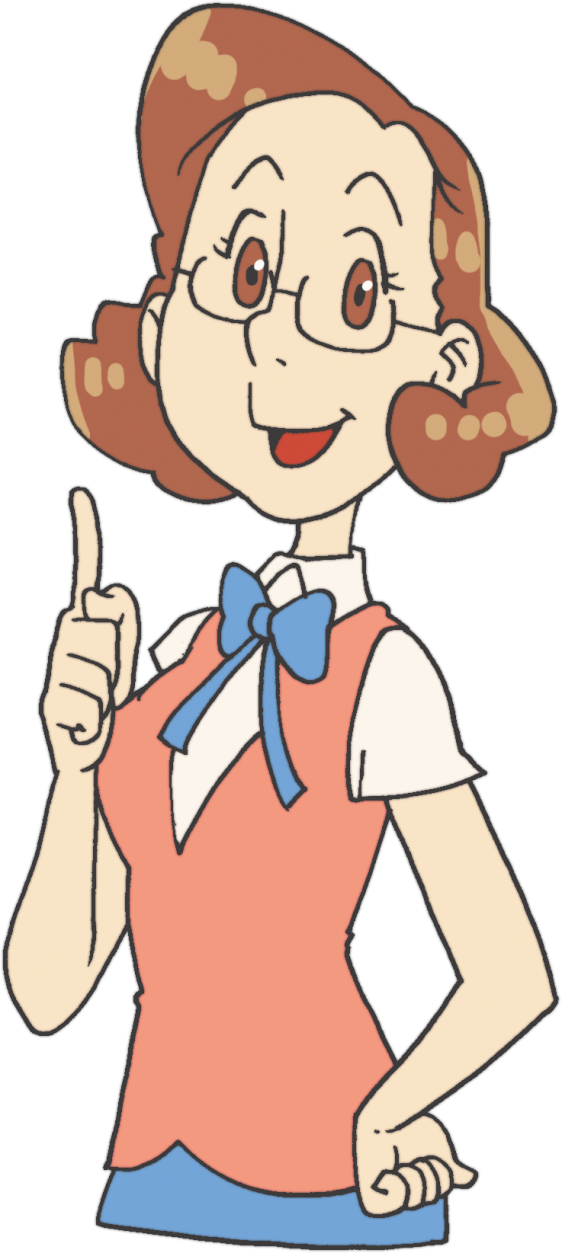 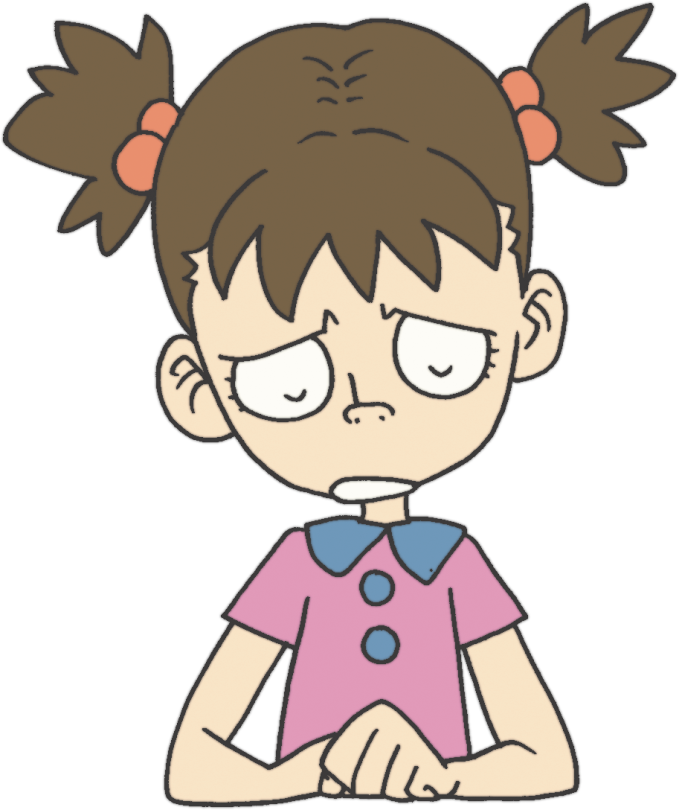 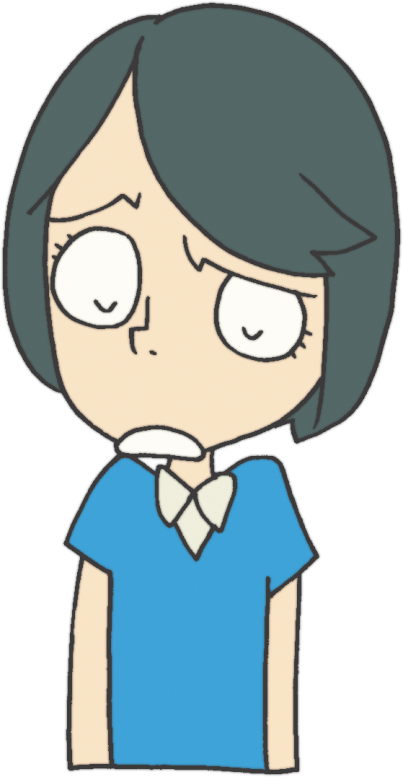 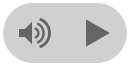 [Speaker Notes: お使い、宿題 – 高さ、深さ、広さ]
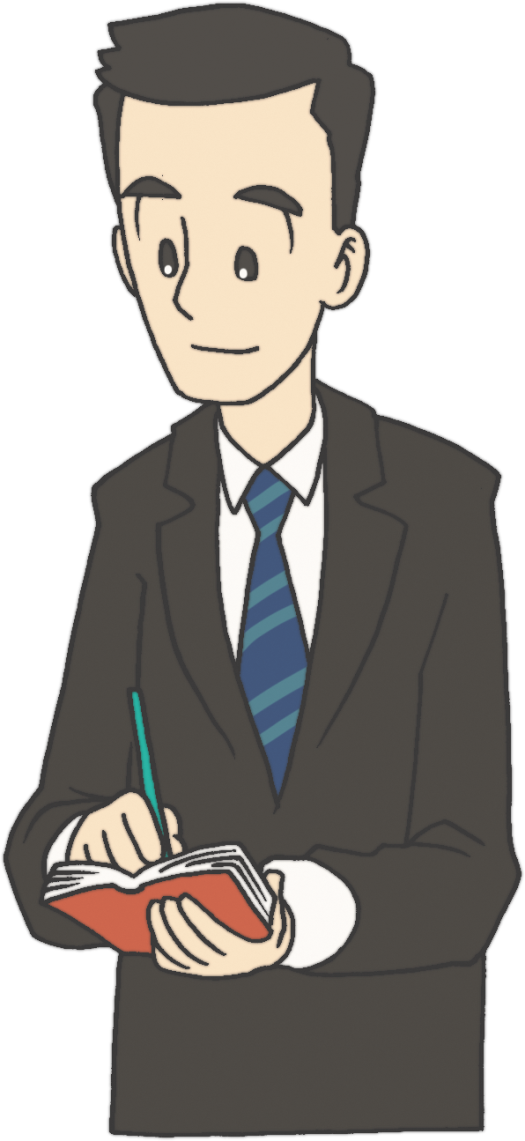 [Speaker Notes: お使い、宿題 – 高さ、深さ、広さ]
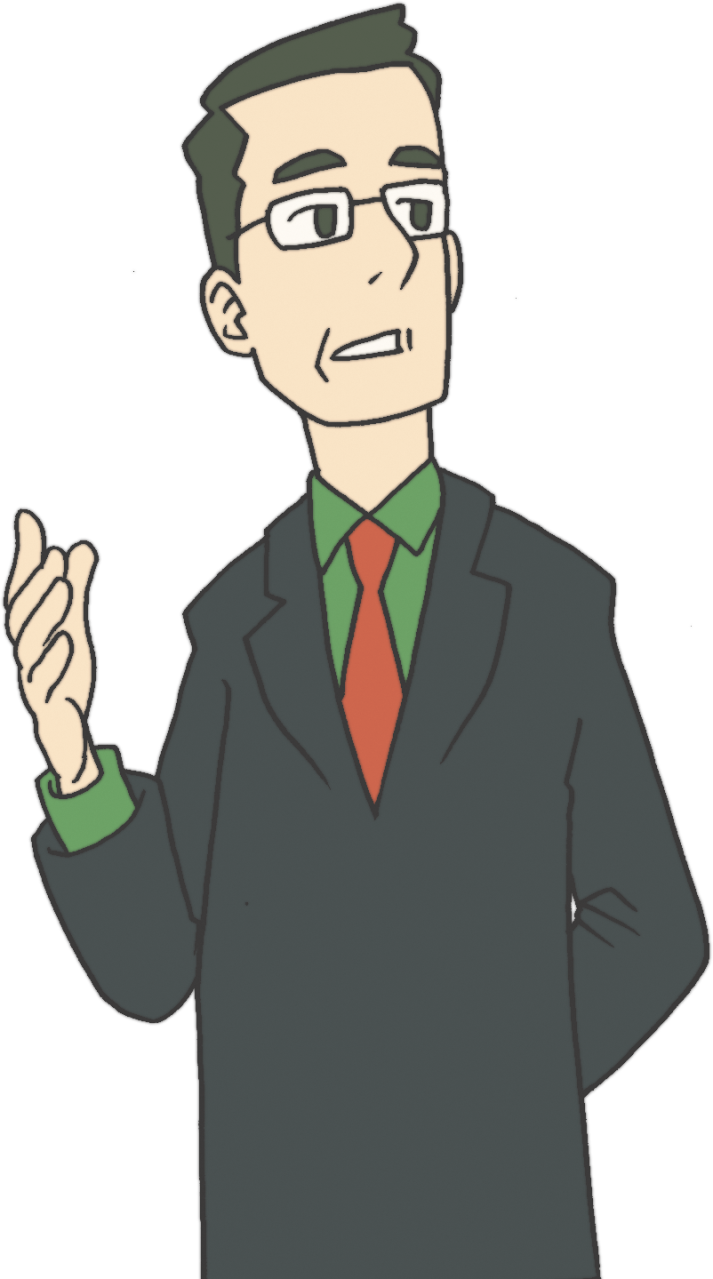 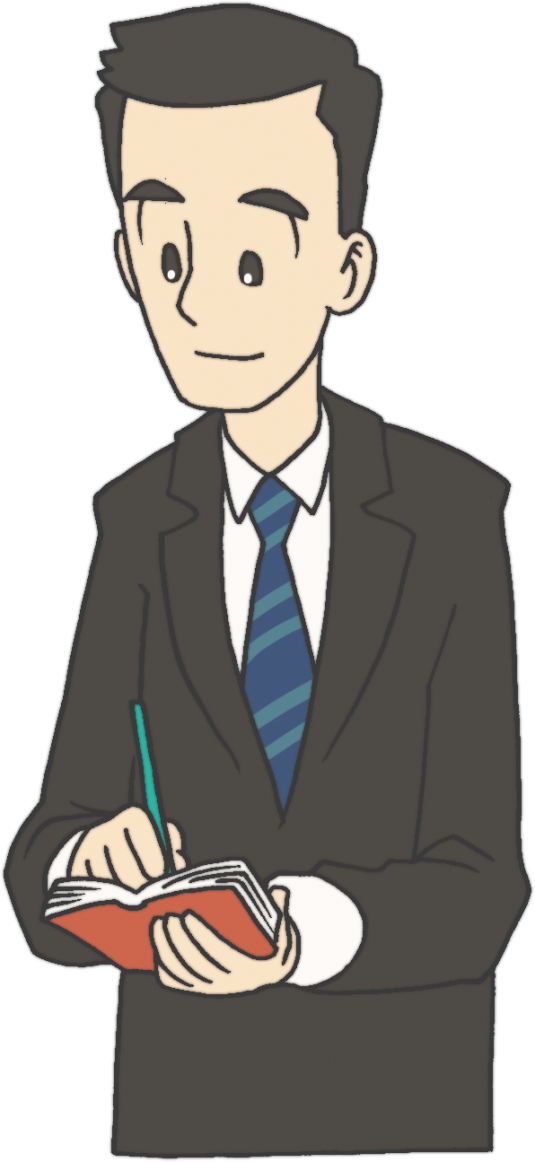 [Speaker Notes: 過去、現在、未来]
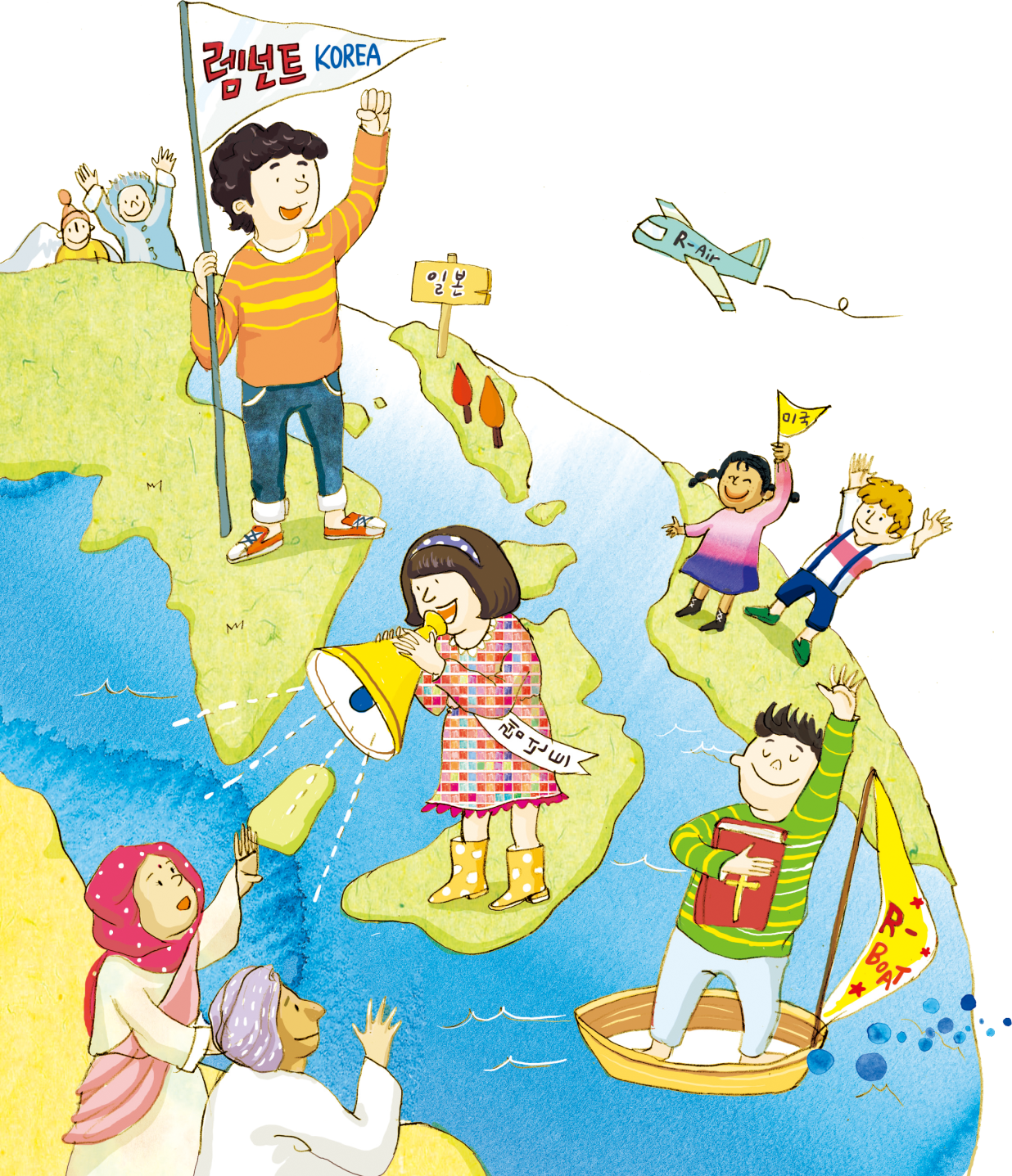 [Speaker Notes: 霊的トップに上った
エズラになろう
今は差がないように見えますが、どんどん大きく
結婚も]